Material de apoyo
Unidad 2 clase 17
Lengua y Literatura
Séptimos básicos a-b-c
Para crear un poema…
¡Ten en cuenta lo siguiente!
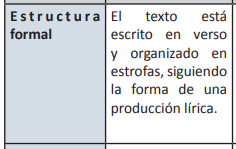 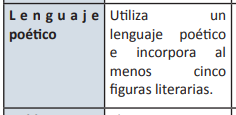 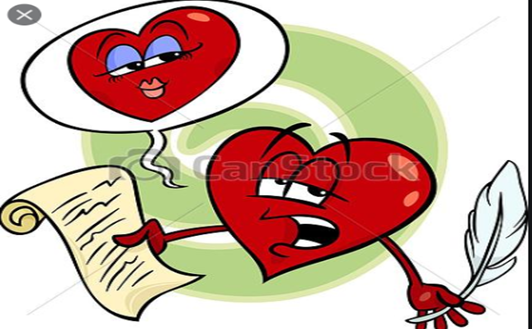 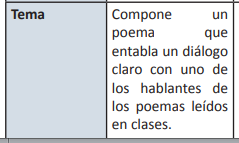 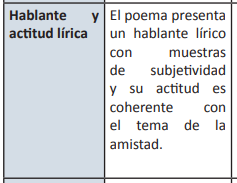 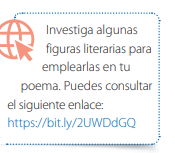 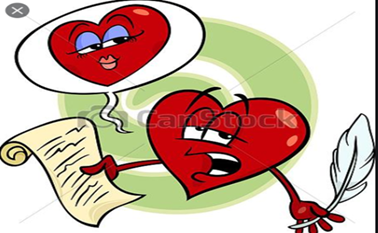 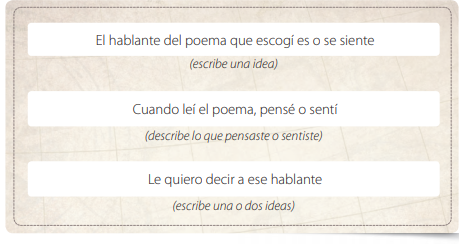 Nos vemos pronto….